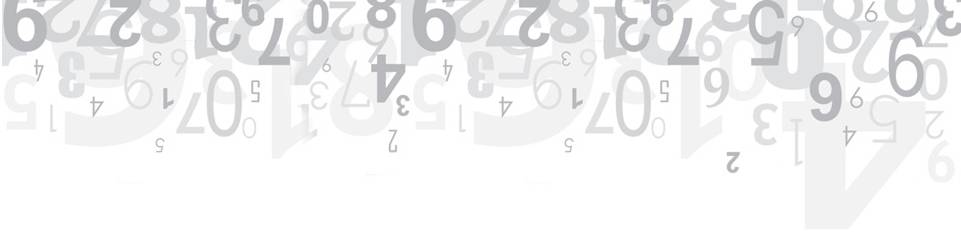 Visual Basic TutorijaliSelekcije
Programiranje
FOI
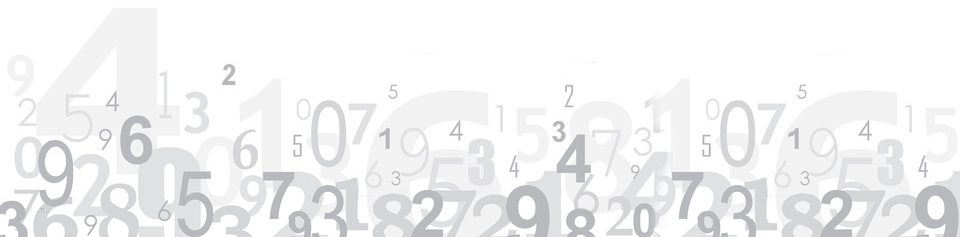 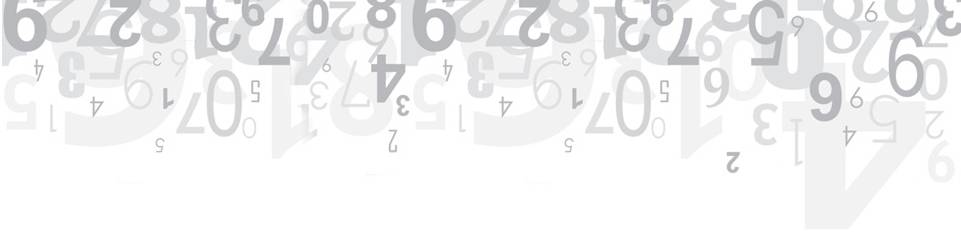 Selekcije
Selekcija tipa IF, selekcija tipa SELECT CASE, logički operatori, operatori uspoređivanja
Potrebno je pomoću InputBox funkcije unijeti 2 broja. Nakon toga je potrebno ispitati da li je prvi broj veći od drugog i ukoliko je to istina tada se ispisuje njihov zbroj a u protivnom se od drugog broja oduzima prvi broj i rezultat ove operacije se ispisuje na ekran.
	Dodatak: Program dopunite tako da ako se unesu dva ista broja da se ispiše da su unesena dva ista broja te neka se ispiše njihov umnožak.
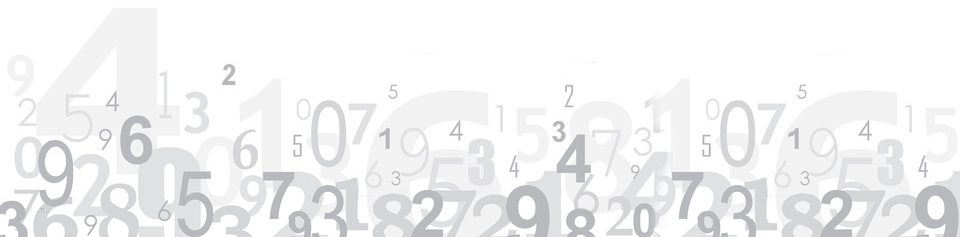 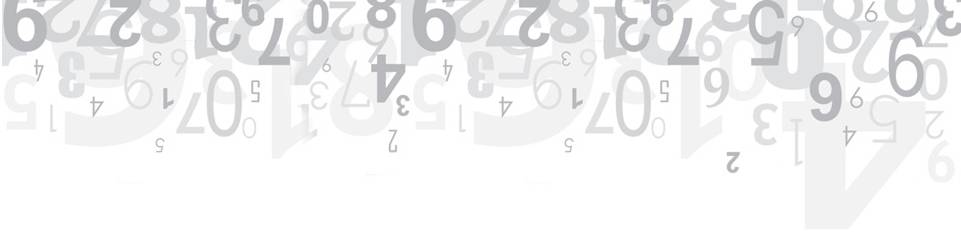 Selekcije
Selekcija tipa IF, selekcija tipa SELECT CASE, logički operatori, operatori uspoređivanja
Klikom na zasebni gumb korisnik putem InputBox funkcije unosi 3 broja. Potrebno je utvrditi koji broj je najmanji, koji je u sredini i koji je najveći. Kada to utvrdite, ispišite ih u uzlaznom redoslijedu putem MsgBox funkcije.
	Dodatak: Problem riješite pomoću IF naredbi ali tako da ne koristite dodatne varijable (Najmanji, Srednji, Najveci). Ispis rezultata vršite u samoj strukturi IF naredbi.
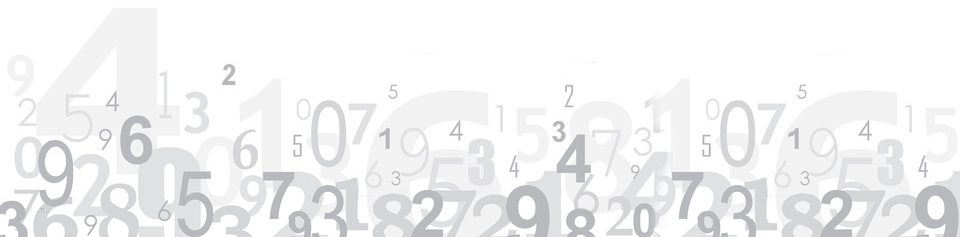 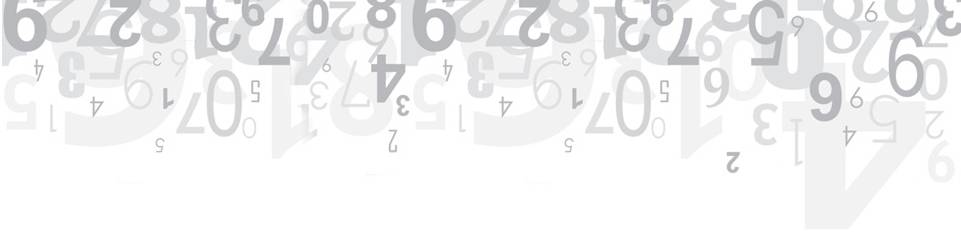 Selekcije
Selekcija tipa IF, selekcija tipa SELECT CASE, logički operatori, operatori uspoređivanja
Klikom na zasebni gumb korisnik putem InputBox funkcije unosi redni broj dana u tjednu a program mu potom ispisuje pomoću Msgbox funkcije ime dana u tjednu.
	Dodatak: Modificirajte zadatak tako da dobivate rezultat za bilo koji pozitivni cijeli broj. Vi unosite broj dana, a program vam vraća vrijednosti, koliko je to tjedana, te koji je to dan u tjednu, kao i njegovo ime. Primjerice, ako unesete broj 23, to je period od 3 tjedna i još 2 dana. Neka se onda ispiše: 23. dan – broj tjedana: 3, broj dana: 2, ime dana: utorak.
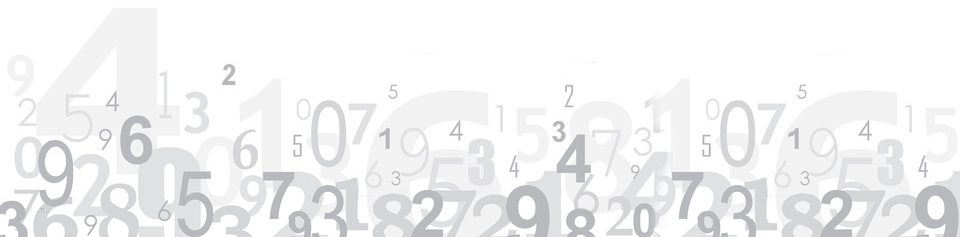